Football Club CHAMBOTTE
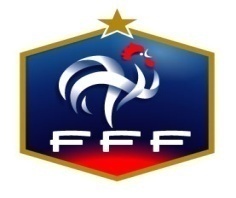 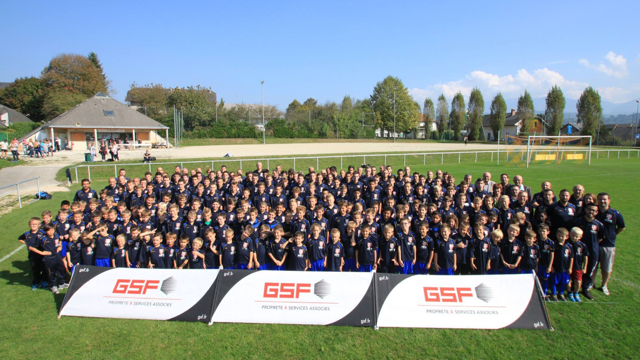 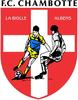 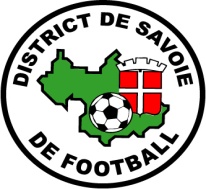 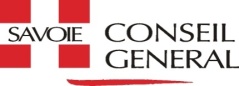 HISTORIQUE du F.C.CHAMBOTTE
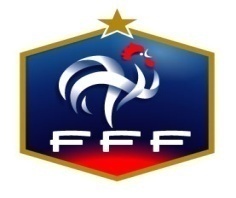 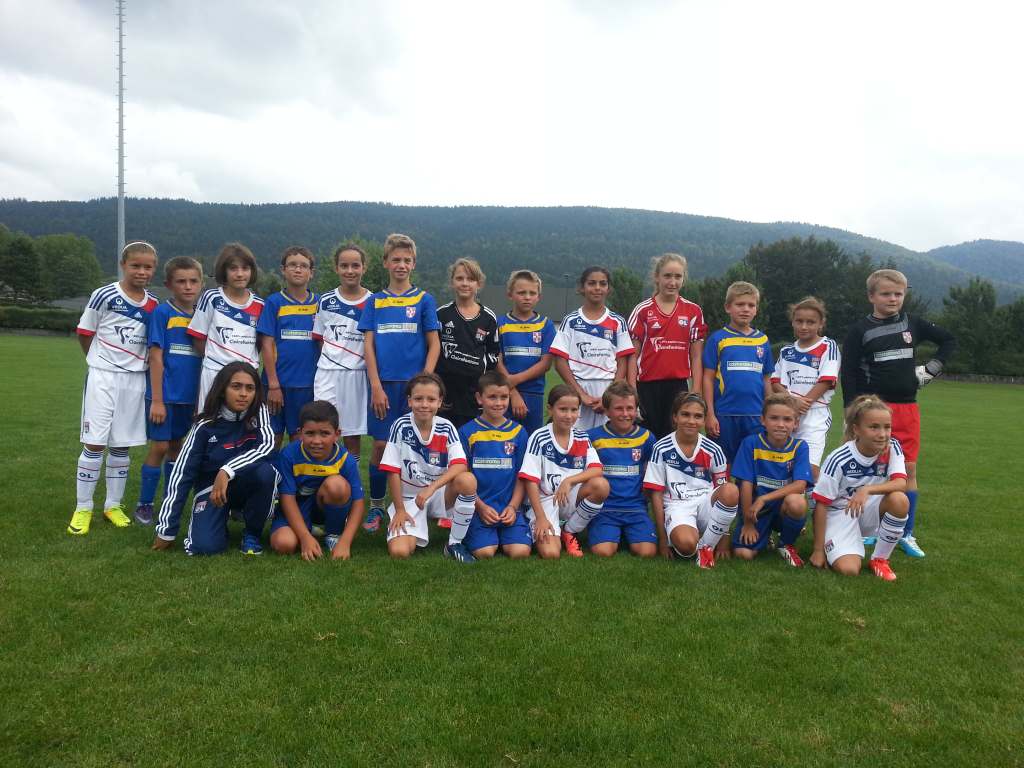 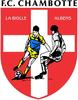 GO CLUB
Création du club en 2011

Fusion du F.C.La Biolle (1981) et de l’U.S.Albens (1935)

Par le passé le F.C.La Biolle était en entente dans les catégories jeune avec le club de Grésy sur Aix 
      (1996 – 2006)
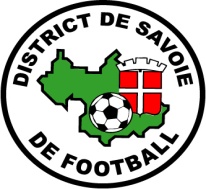 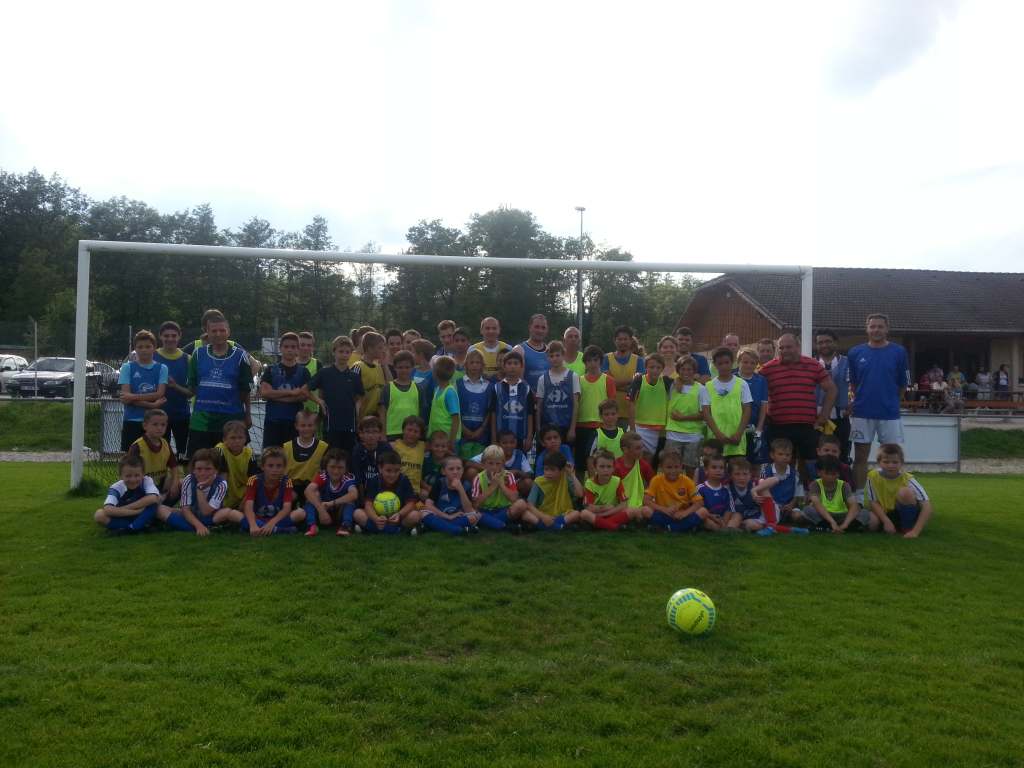 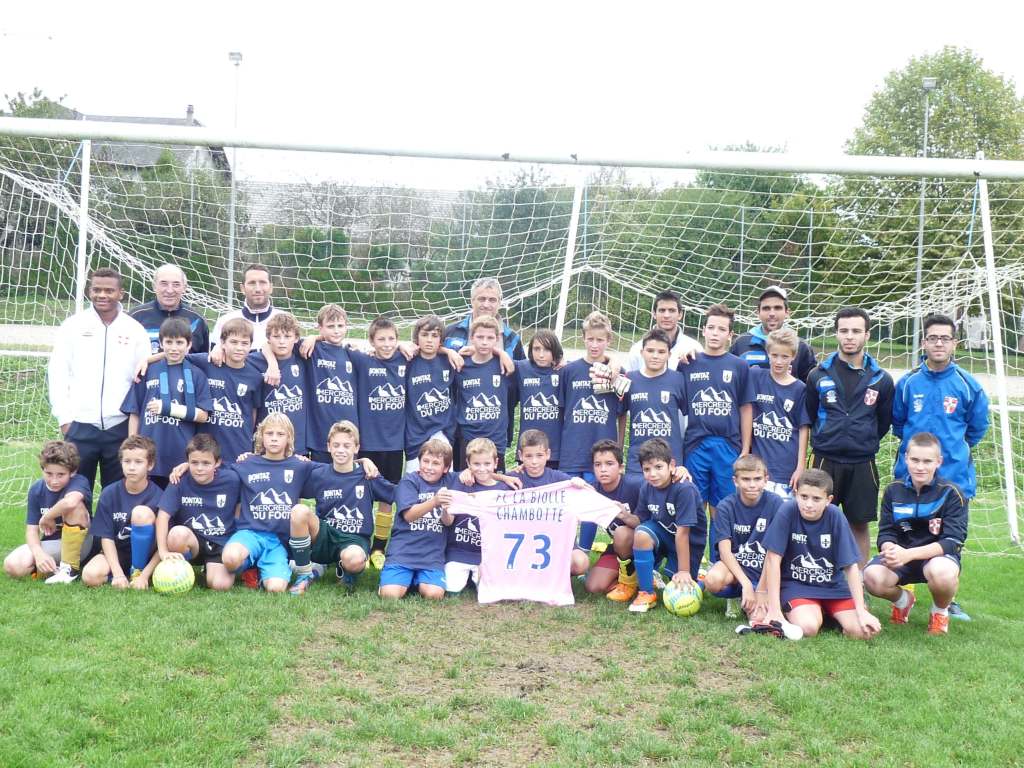 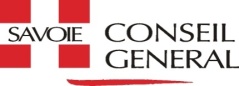 Organisation du F.C.CHAMBOTTE
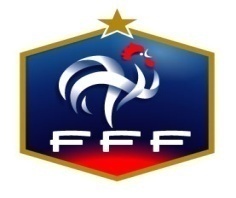 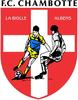 GO CLUB
L’organigramme administratif est constitué : 
		- d’un bureau directeur 
		- d’une commission sponsors 
		- d’une commission communication 
		- d’une commission animation
		- d’une commission éthique
		

 L’organigramme sportif est constitué : 
		- d’un responsable technique titulaire d’un diplôme d’état 		- de responsables de catégories titulaires de diplômes fédéraux
		- d’éducateurs pour chaque équipe 
		- de dirigeants 
		- d’arbitres
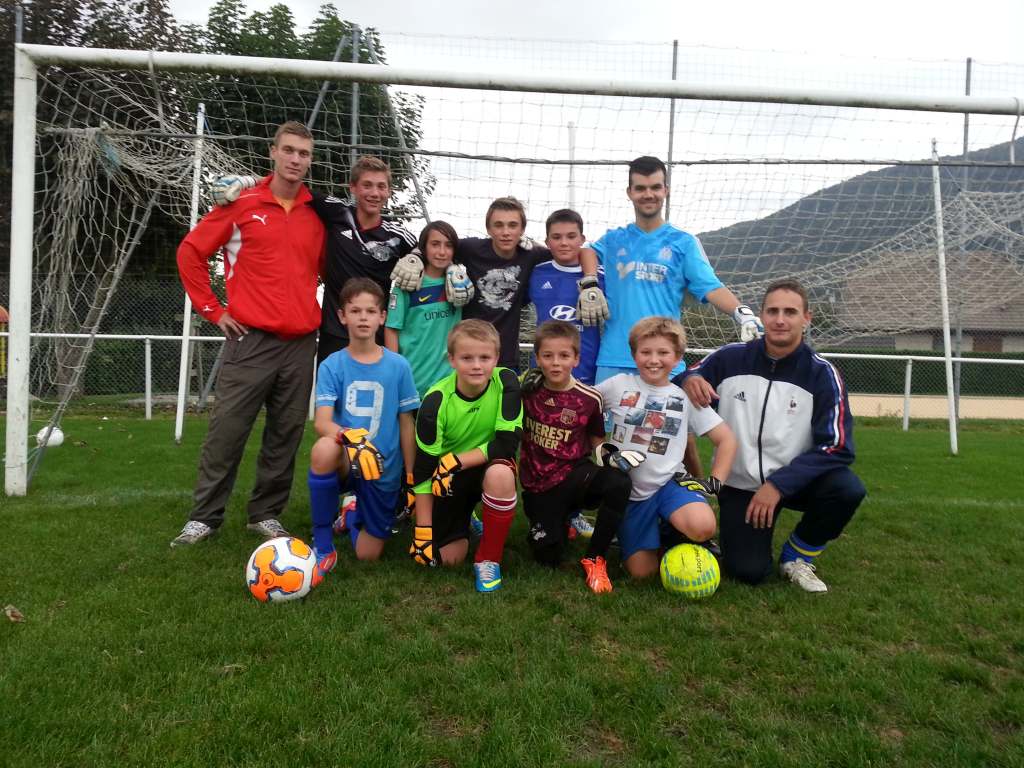 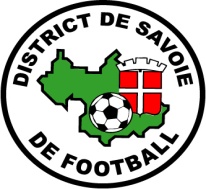 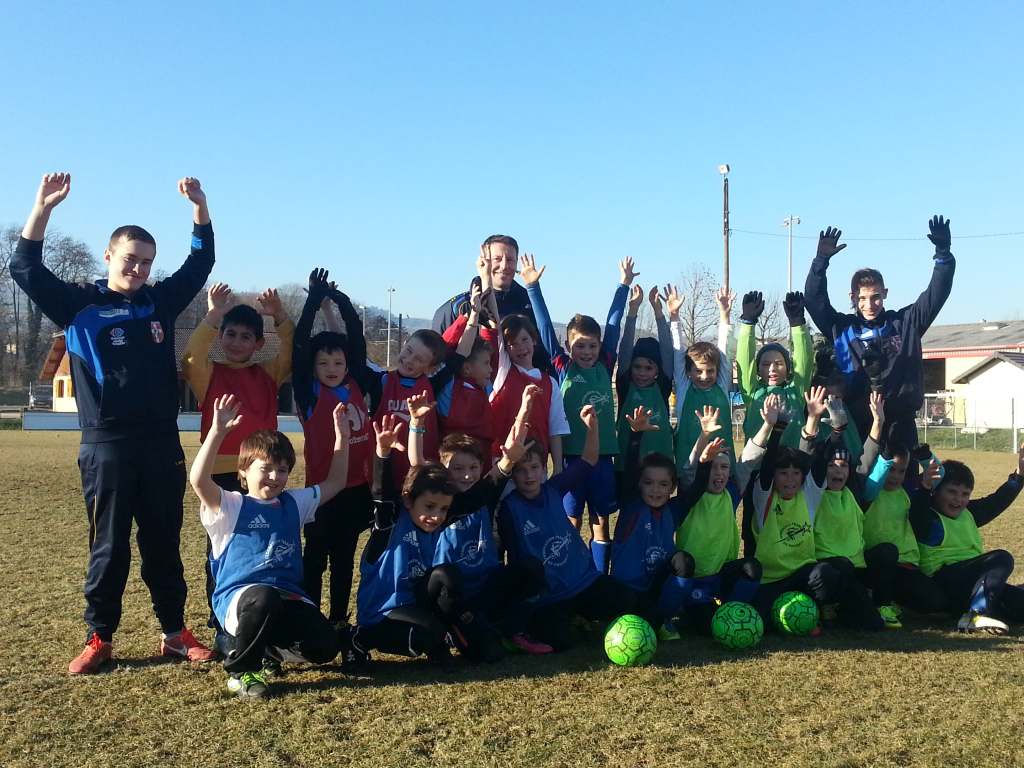 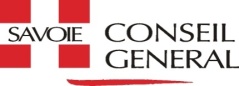 Nombre de joueurs & d’équipes
272 joueurs – 22 équipes
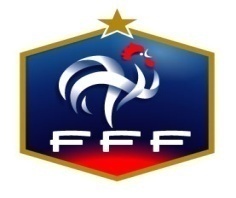 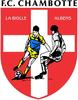 LOGO CLUB
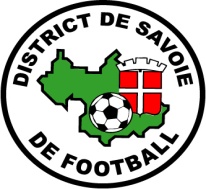 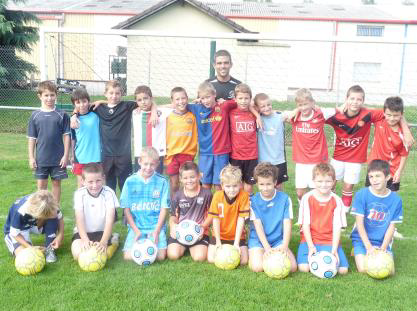 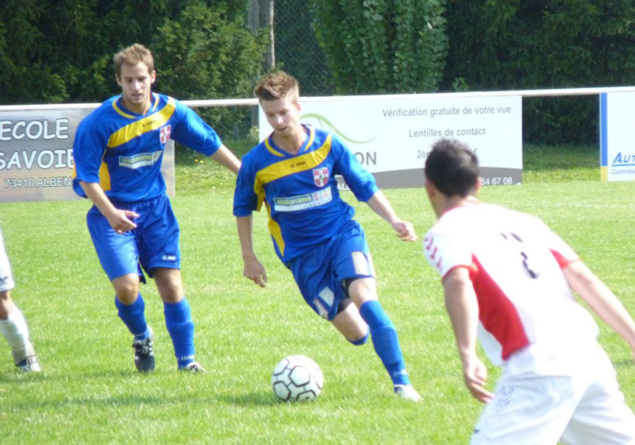 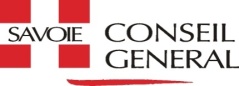 Historique du LABEL
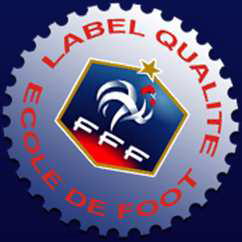 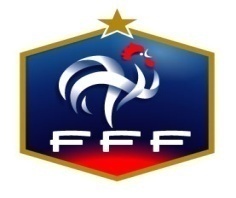 Saison 2005-2006: obtention du label FFF sous l’entité La Biolle..

Saison 2009-2010: renouvellement du label FFF 

Renouvellement du label FFF en 2012/2013: FC CHAMBOTTE.
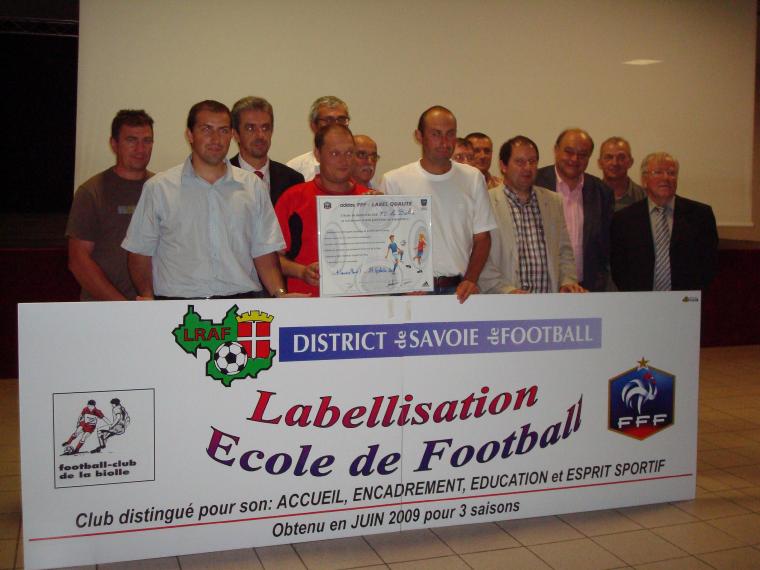 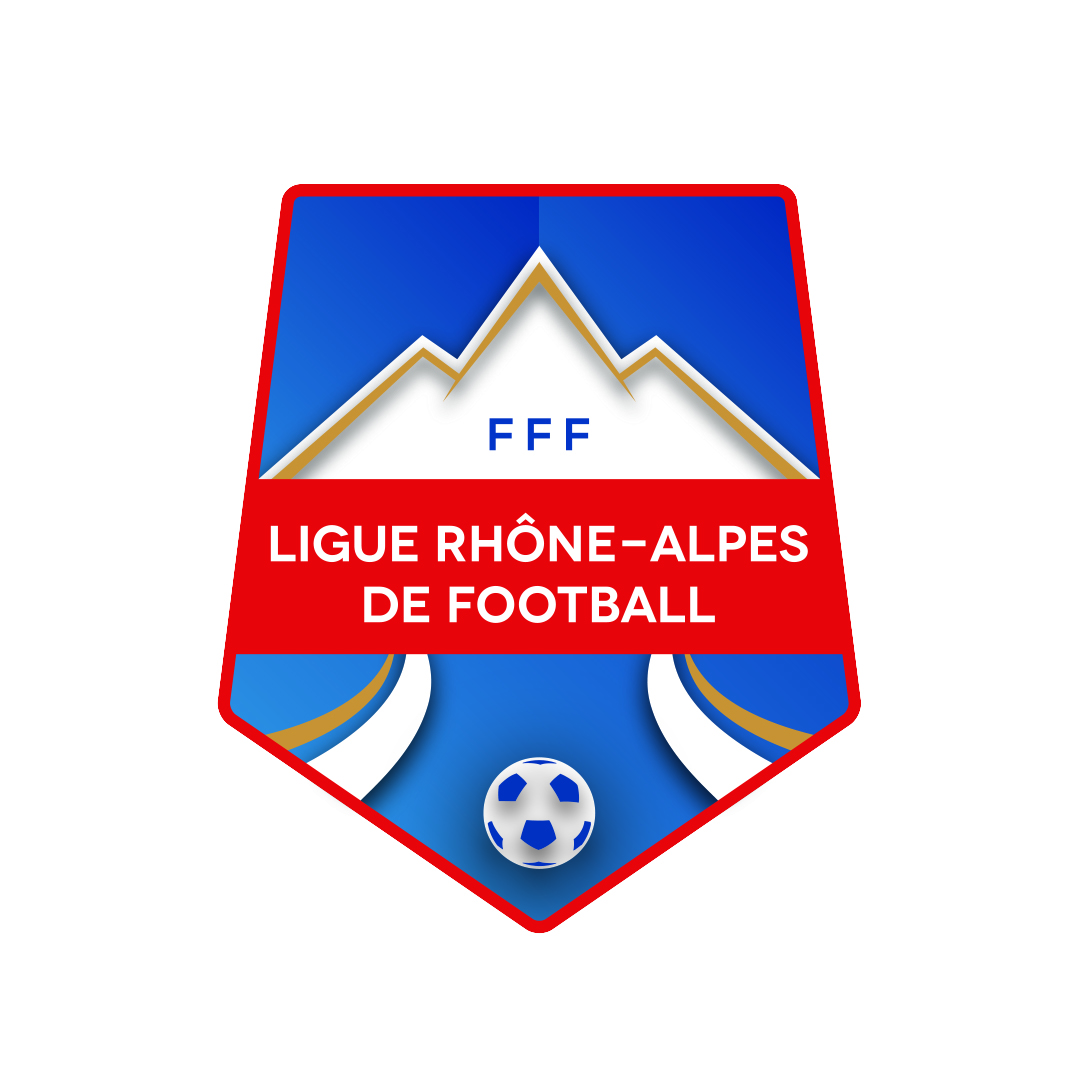 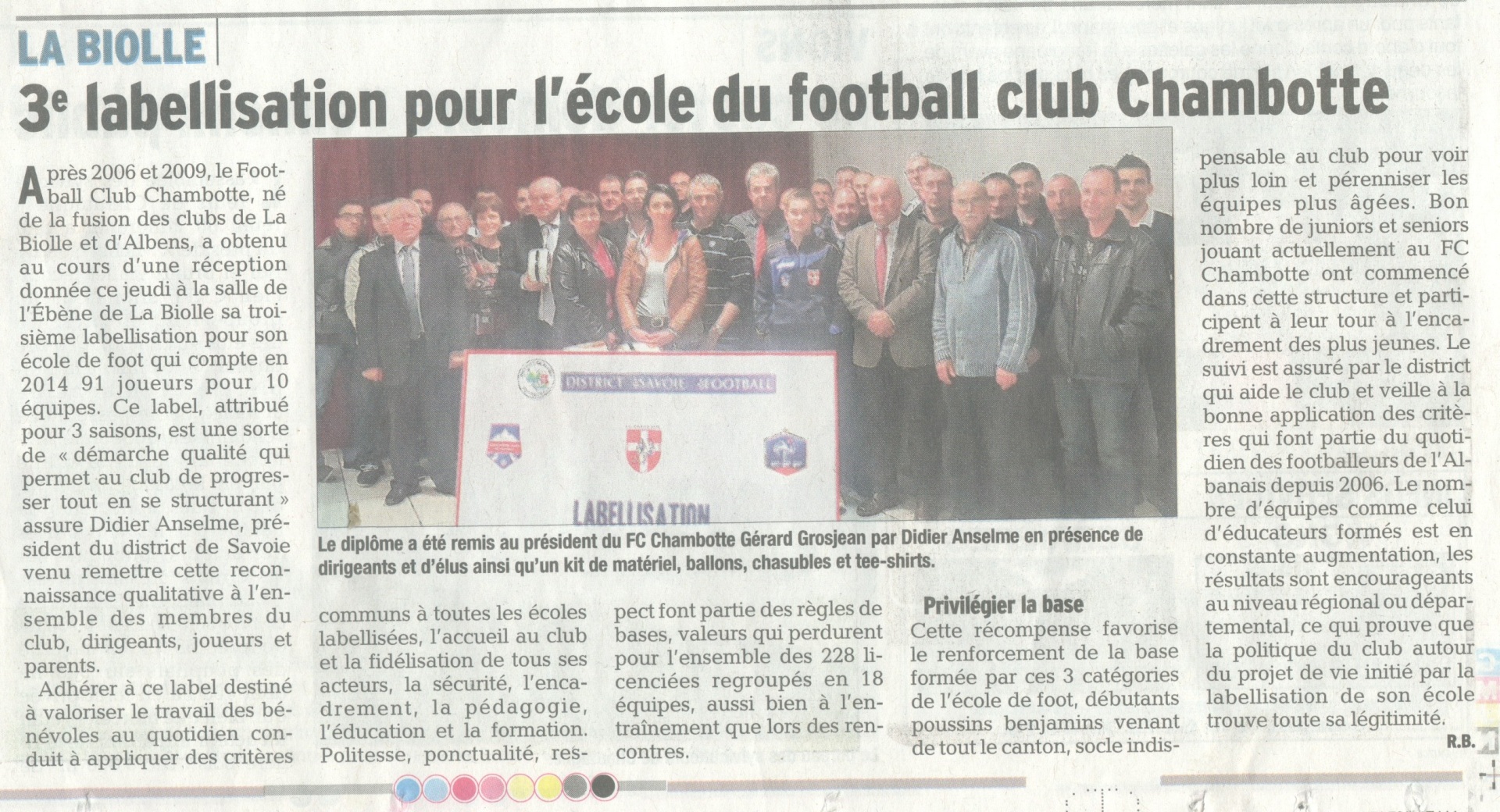 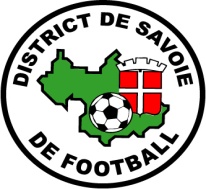 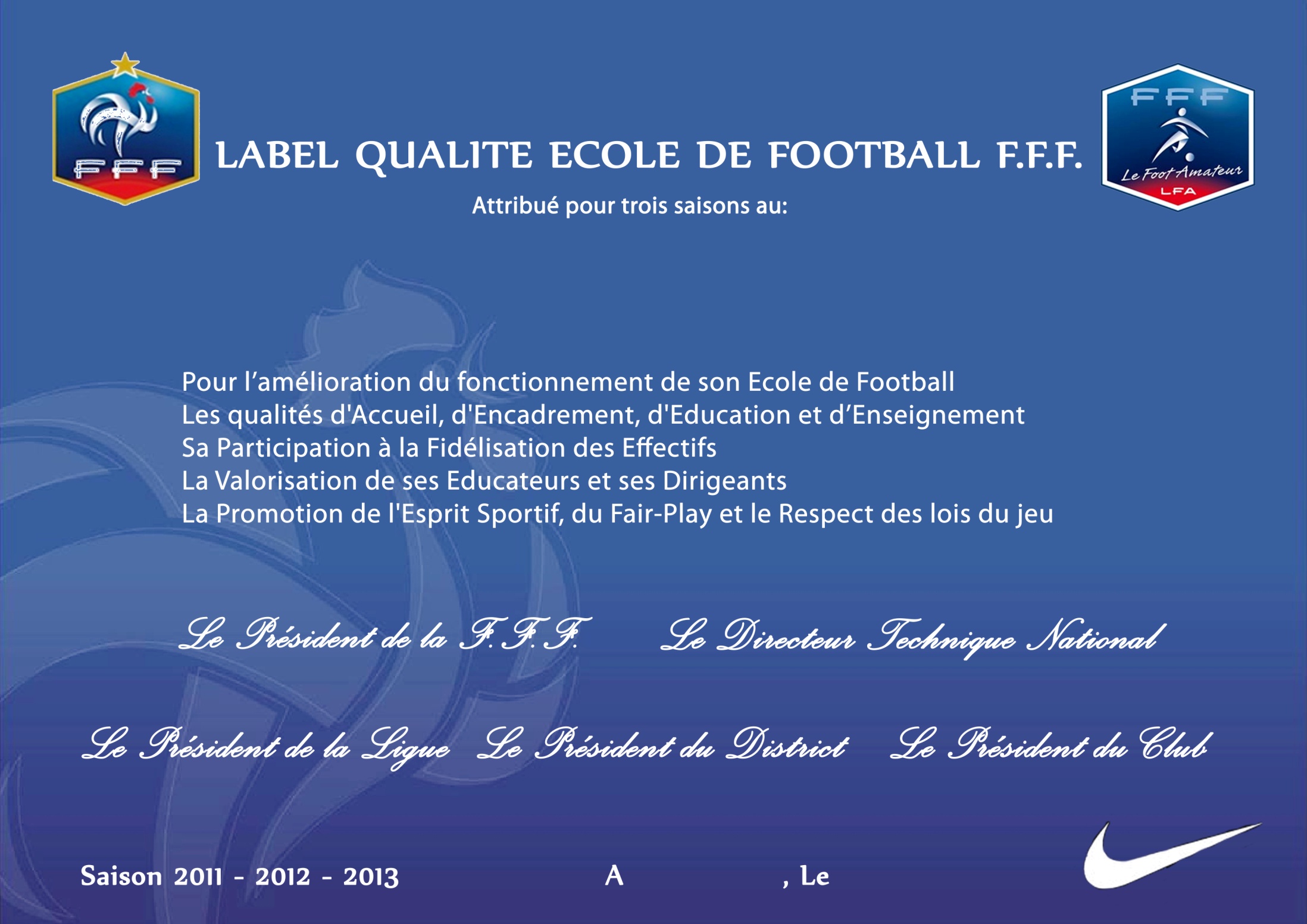 FC CHAMBOTTE
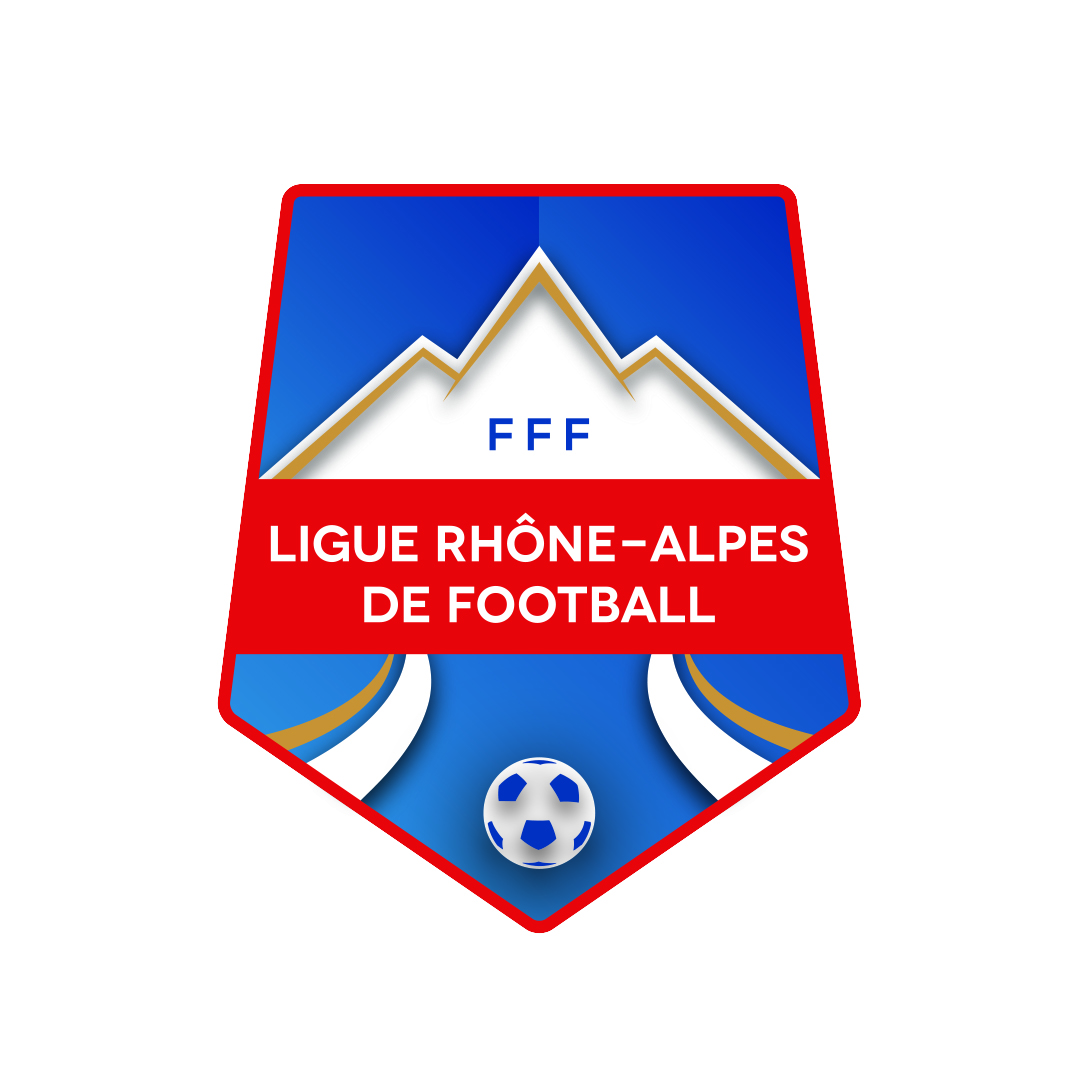 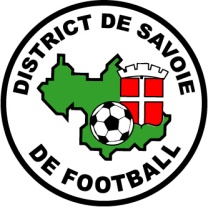 LA BIOLLE
23 JANVIER 2014
2013 2014 2015
Projet CLUB
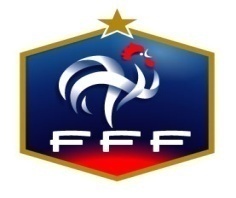 Structurer le club : LABEL F.F.F.

   Développer la pratique du Football en quantité et en qualité 
	(Football de masse & Football d’élite)
 
   Former les éducateurs  pour avoir de la compétence dans la gestion du groupe
   Former les arbitres
Encadrer les jeunes en leurs apportant des valeurs éducatives : respect, équité, tolérance…

   Développer notre rôle Educatif et Pédagogique 
Permettre et faciliter l’intégration sociale

   Maintenir nos équipes jeunes au meilleur niveau départemental
   Accéder au niveau régional pour l’équipe fanion
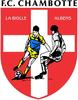 LOGO CLUB
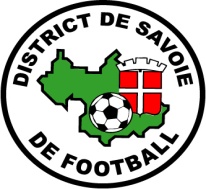 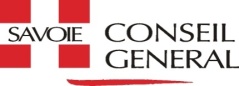 Football Club CHAMBOTTE
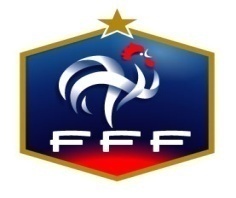 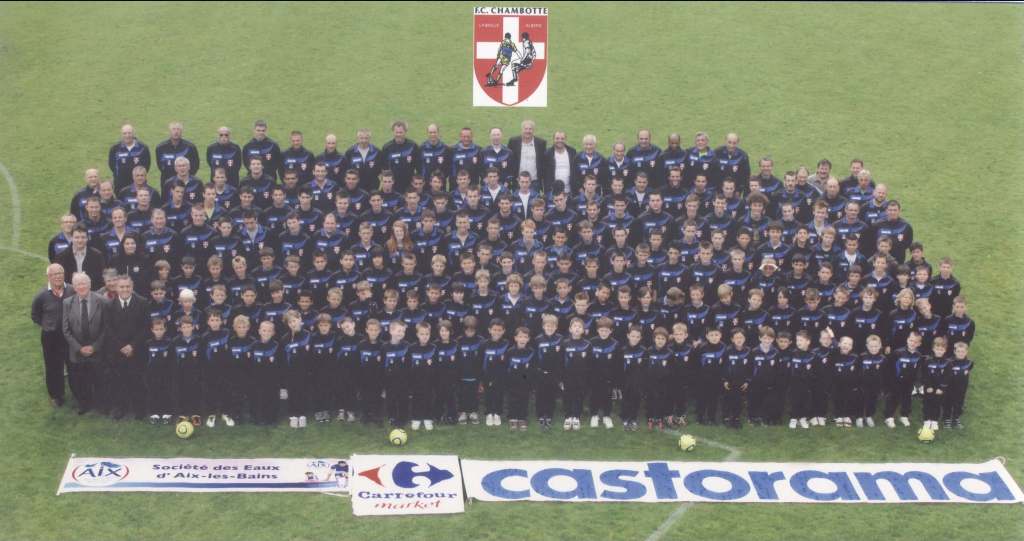 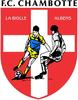 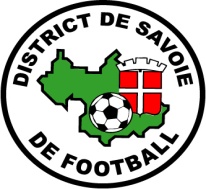 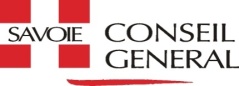